Jaderné reakce
jaderné reakce:
děj, při kterém se mohou jádra prvků měnit vzájemnými srážkami s jinými jádry, nebo částicemi
dělíme je na:
transmutace
slučování
štěpení



								obr. 1
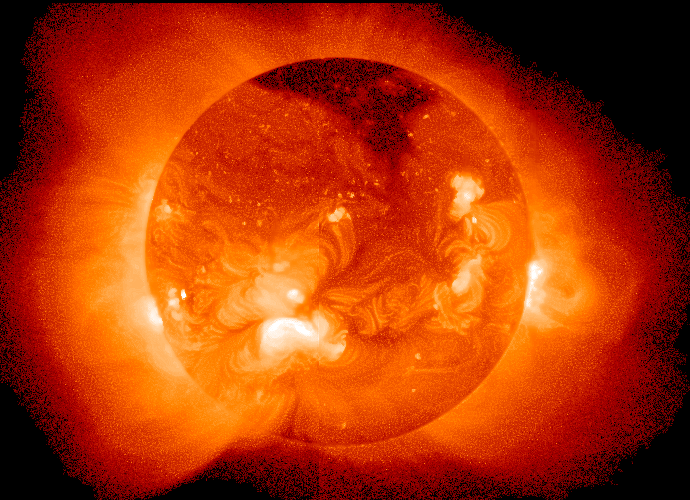 transmutace:
reakce, při které ostřelováním původního jádra vznikne jádro s málo odlišným protonovým číslem
	 +  →  +
slučování:
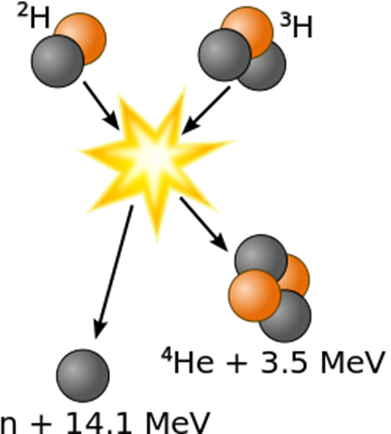 2 lehká jádra se spojí v jedno a při tom se uvolní velké množství jaderné energie
nutná velmi vysoká teplota
např. termojaderná fúze v jádru Slunce
obr. 2
+  →  + energie
štěpení:
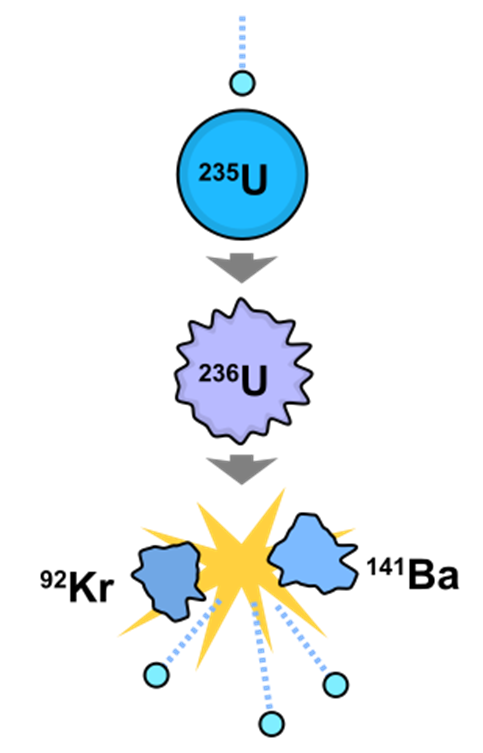 z původního těžkého jádra vznikají dvě lehčí jádra (fragmenty) s menšími protonovými čísly
obr. 3
+  →  +  + 3 ()
štěpení uranu:
= reakce, při které se jádro nuklidu uranu dělí na 2 nová jádra a uvolní se obrovské množství energie
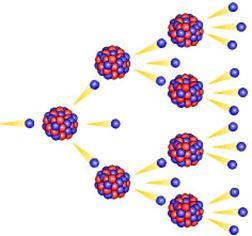 obr. 4
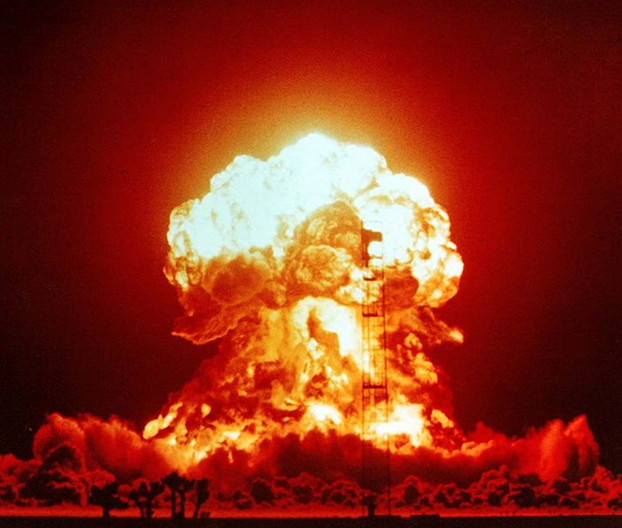 využití jaderných reakcí:
neřízená reakce - zbraně
řízená reakce
jaderné elektrárny
obr. 5
ponorky na jaderný pohon
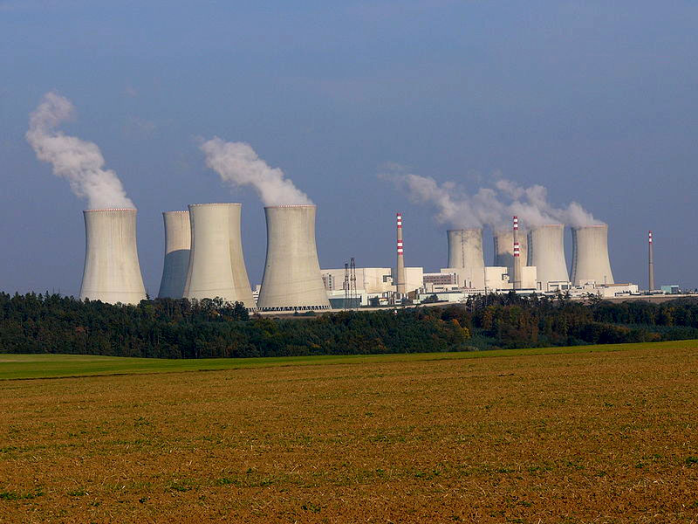 lékařství - radionuklidy
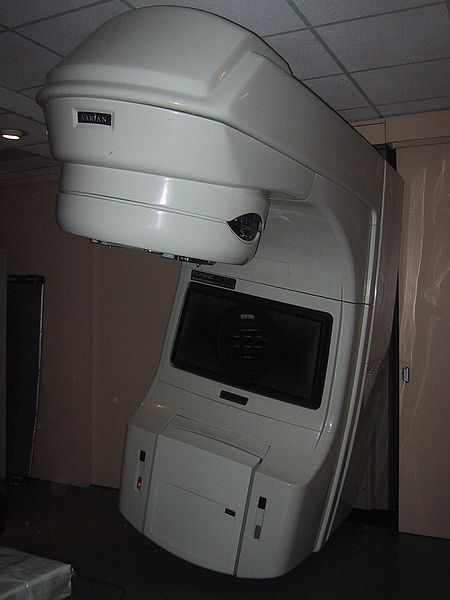 obr. 6
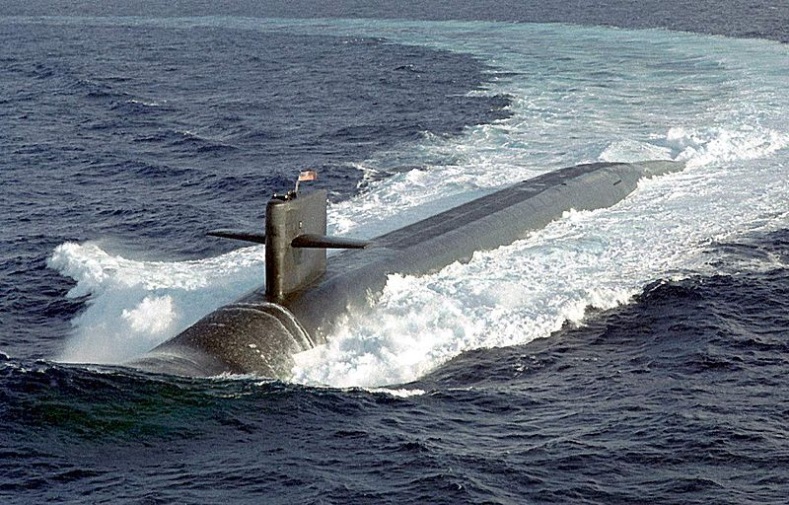 obr. 8
obr. 7